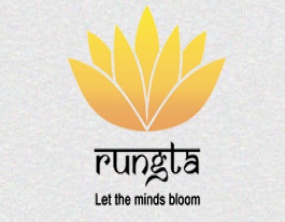 RUNGTA COLLEGE OF DENTAL SCIENCES & RESEARCH
TITLE OF THE TOPIC: ENDODONTIC EMERGENCY
DEPARTMENT OF CONSERVATIVE DENTISTRY AND ENDODONTICS
1
Specific learning Objectives
At the end of this presentation the learner is expected to know
*Subtopic of importance
**  Cognitive, Psychomotor   or Affective 
# Must know , Nice to know  & Desire to know
2
TABLE OF CONTENTS CONTENTS :

Introduction

Definition

Categories

 Differentiation of Emergency and Urgency
   

System of Diagnosis
3
Treatment Planning
   Pre-treatment Emergencies
   Inter-appointment Emergencies
   Post-obturation Emergencies

 Emergencies related to trauma 

Avulsion

Sodium hypochlorite accident

Conclusion
 
References
4
INTRODUCTION
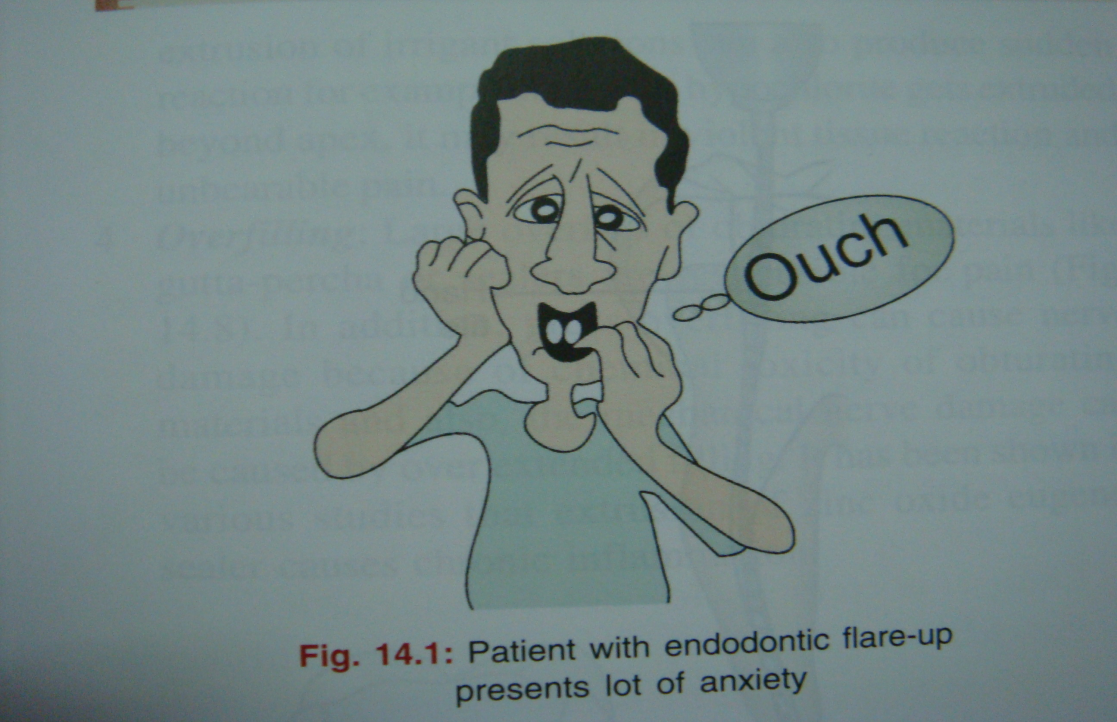 5
DEFINITION:

endodontic emergencies are usually associated with pain and/or swelling and require immediate diagnosis and treatment


 caused by 
pathoses in the pulp or periradicular tissues 
severe traumatic injuries - luxation, avulsion, or  fractures of the hard tissues.
6
PAIN PERCEPTION
Chemical mediators
Pressure
7
CATEGORIES :

Pre-treatment 

 Inter-appointment 

Post-obturation

  THE CHALLENGE
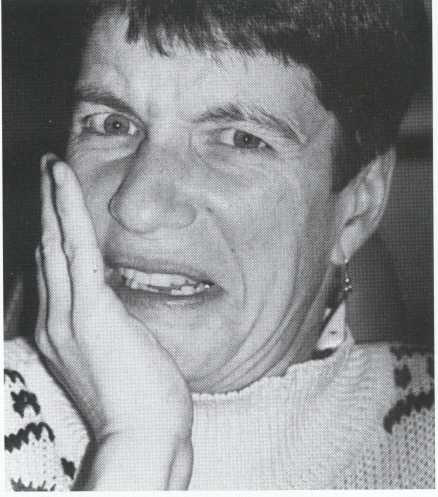 8
DIFFERENTIATION OF EMERGENCY
AND URGENCY



A true emergency is a condition requiring an unscheduled office visit with diagnosis and treatment now !
9
DEVELOPMENT OF A SYSTEM
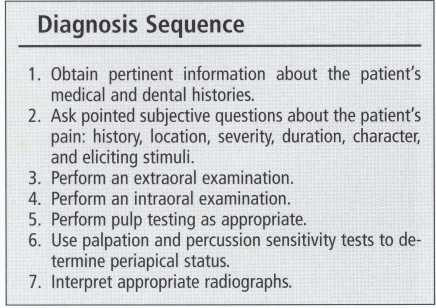 10
System of diagnosis

Medical and dental histories
Subjective examination
Objective examination
Periodontal examination
Radiographic examination
11
Dental considerations 

Stress reduction protocol
Maintain normal dietary habits
Schedule dental appointments earlier in the day
Use appropriate local anesthetics
Antibiotic coverage is recommended
Treatment planning
Patient management
12
TREATMENT PLANNING
1.PRETREATMENT EMERGENCIES
  These emergencies require a
 
DIAGNOSIS AND TREATMENT SEQUENCING

PATIENT MANAGEMENT 

PROFOUND ANESTHESIA
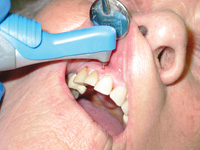 13
how can a clinician achieve profound anesthesia  in a patient with irreversible pulpitis  prior  to beginning the procedure?
Three types of intraosseous anesthesia that are presently available
Stabident
X-tip™
Intraflow HTP Anesthesia  System
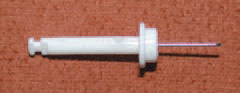 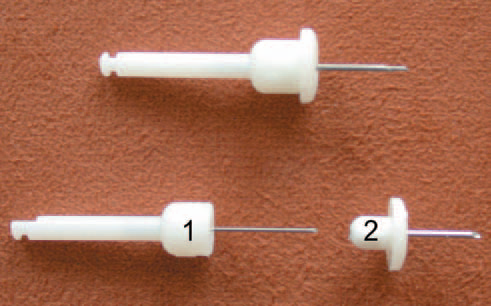 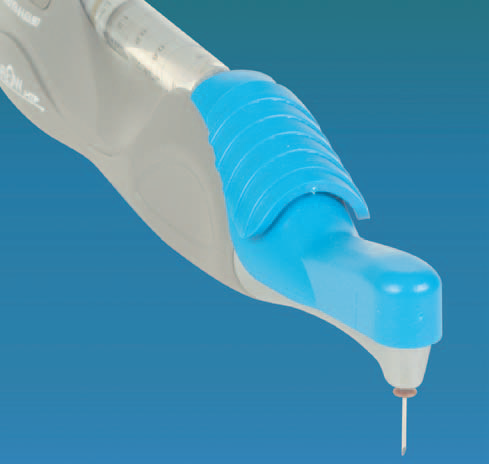 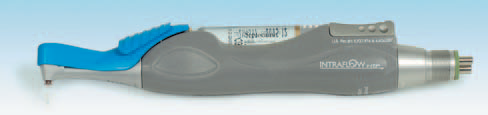 14
What is the best approach to achieve anesthesia of a hot tooth?
   Bigby et al., -
          supplemental IOI  of 4% articaine improves the anesthetic efficacy of the IAN block in  mandibular posterior teeth with irreversible pulpitis
     Cohen and others  - 
      a supplemental PDL injection with 2% lidocaine -74% successful
    Kanaa et al., 
     4% articaine with 1:100,000 epinephrine was more effective
15
management of painful irreversible pulpitis

 Without Acute Apical Periodontitis
  Complete cleaning and shaping 
  Partial pulpectomy
  pulpotomy
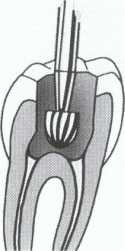 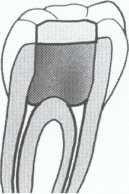 16
Acute pulpitis with apical periodontitis
A  partial or total pulpectomy 
  Reducing the occlusion 

  management of pulp necrosis  with apical pathosis
  Treatment now is biphasic:
(1) remove or reduce the pulp irritants and 
(2) relieve the apical fluid pressure
17
Pulp Necrosis Without Swelling

aim is to reduce the canal irritants and to try encourage some drainage through the tooth

Complete canal debridement, after determining
the corrected working length 
canals are flooded and flushed with copious  amounts of sodium hypochlorite  
dried with paper points, filled with calcium hydroxide paste  , and sealed  with a dry cotton pellet and a temporary filling
18
Pulp Necrosis with Localized Swelling
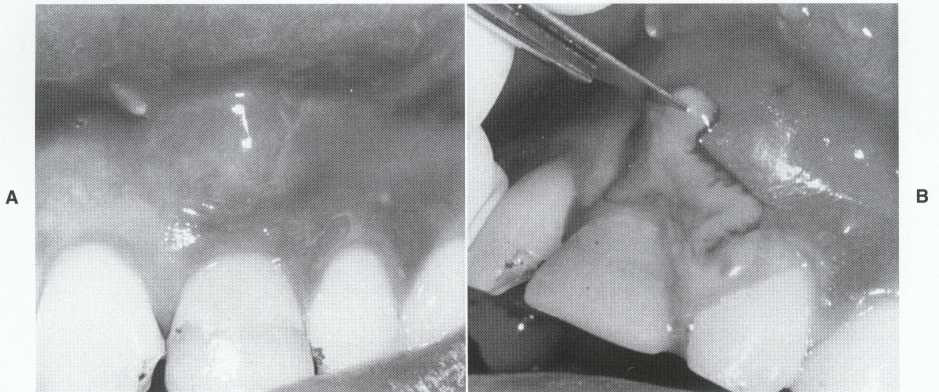 19
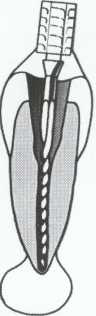 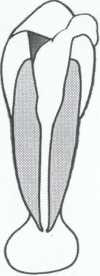 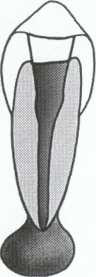 After opening into a root canal and establishment of
drainage, instrumentation should be confined to the root
canal system. 
Release of purulence removes a potent irritant (pus) and relieves pressure
20
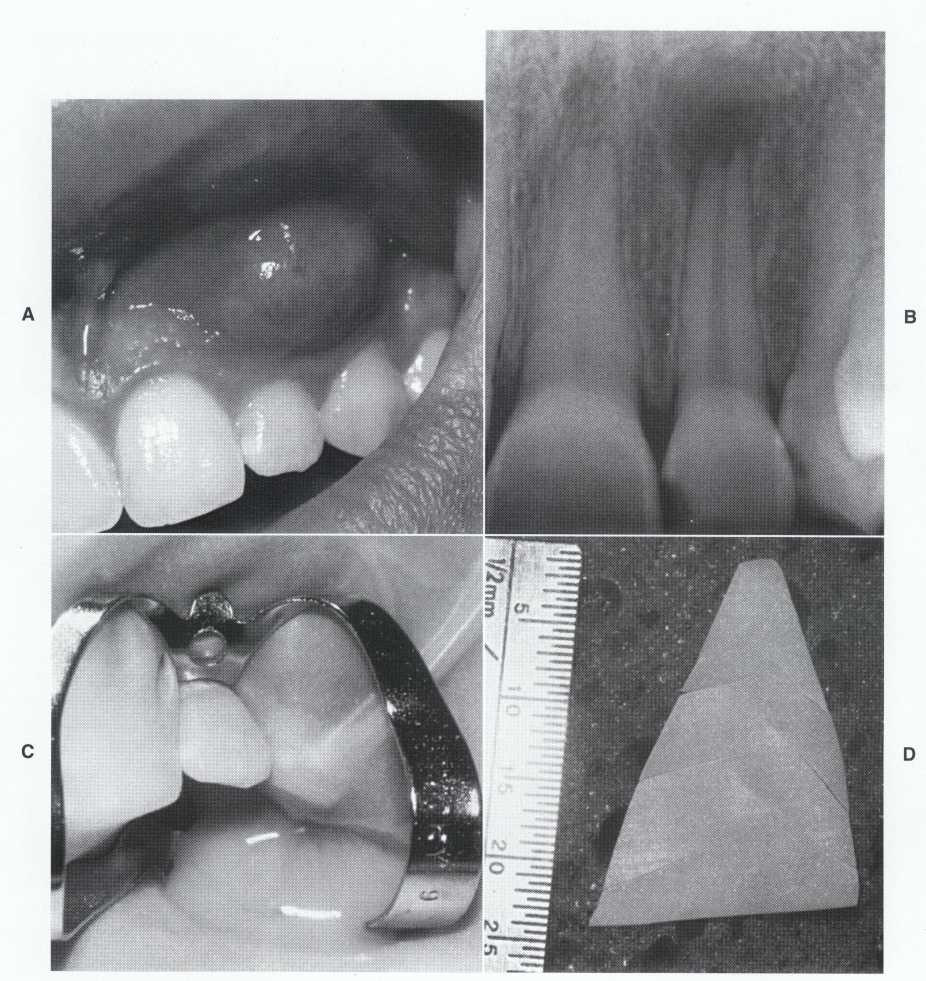 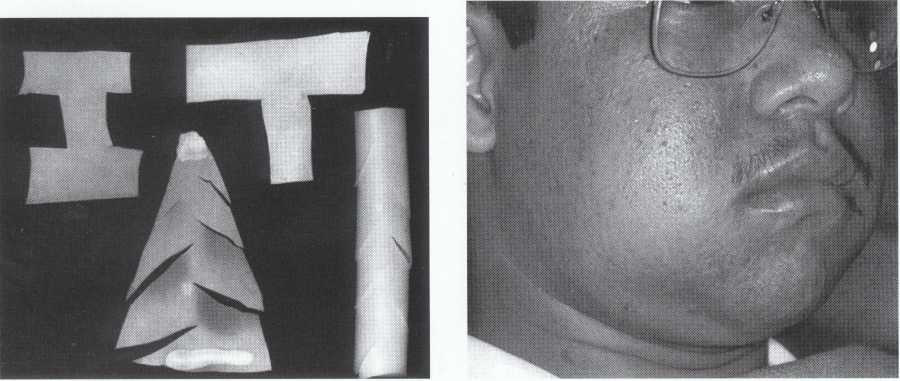 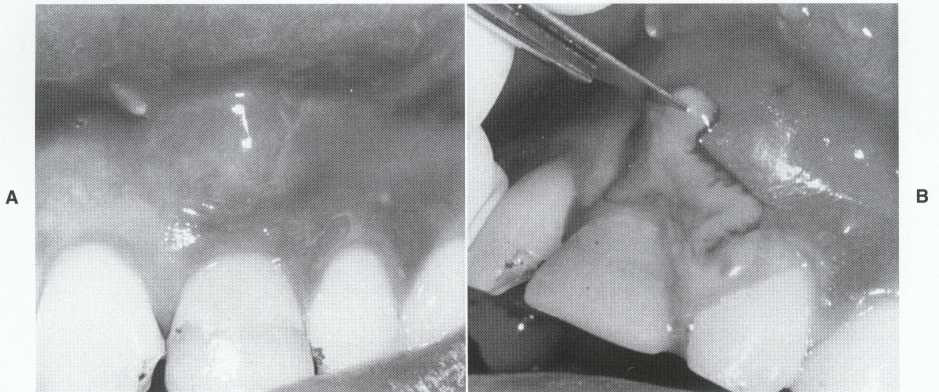 21
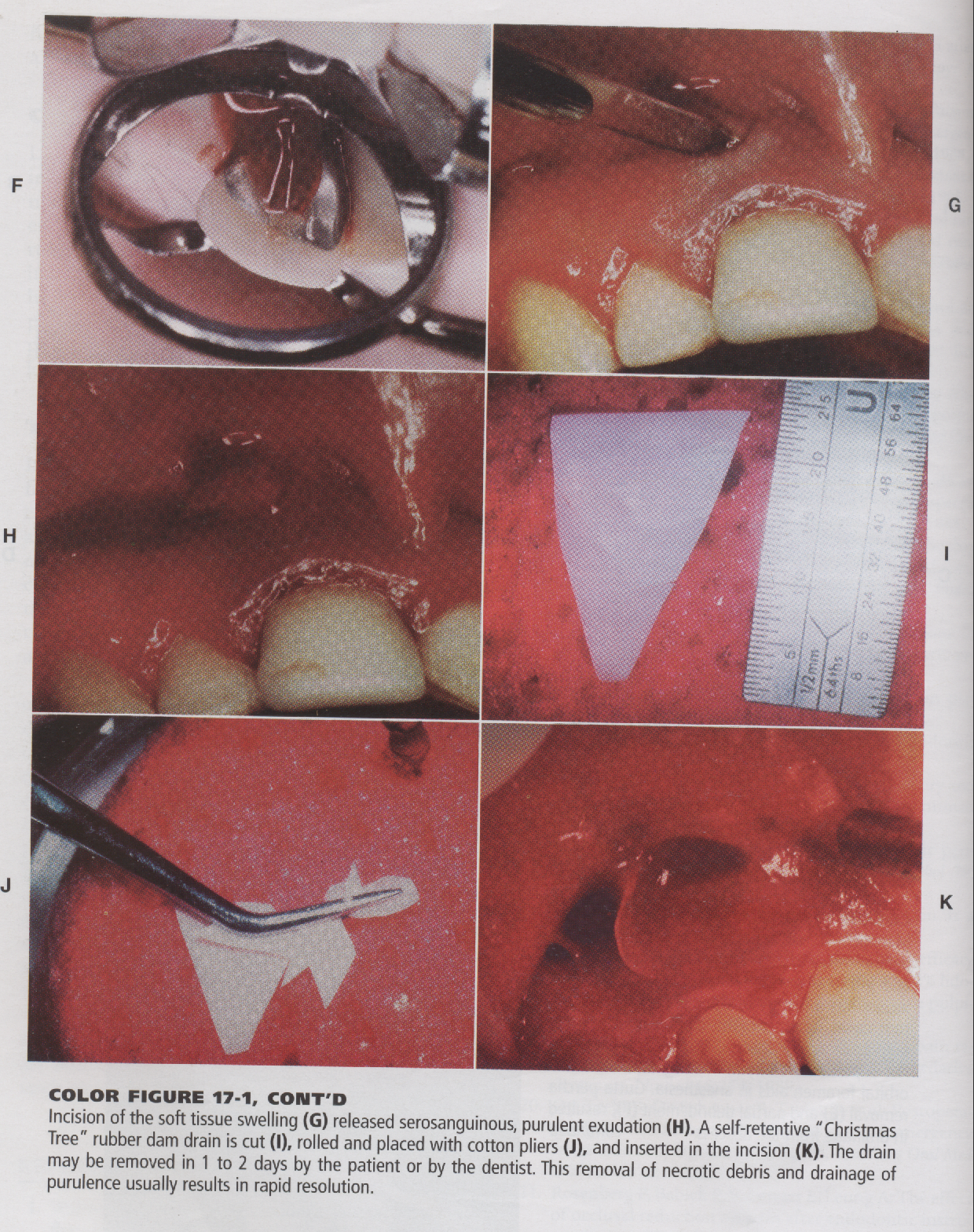 22
Pulp Necrosis with Diffuse Swelling
Localized treatment 
extraction or pulp space debridement
incision for drainage 
rubber drain inserted for 1 or 2 days
 antibiotics
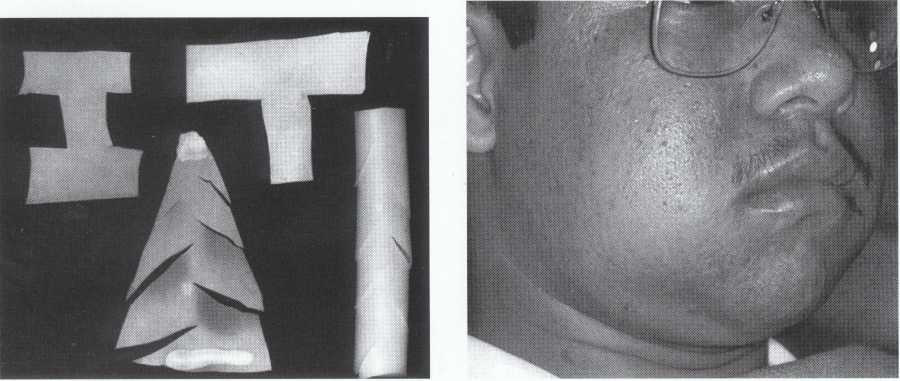 Progressively spreading swelling resulting from pulpal necrosis  and acute apical abscess,  rapidly into
the buccal space. This patient has systemic signs of infection
23
2.INTER-APPOINTMENT FLARE-UPS :


Flare-up – occurrence of pain, swelling or both during the course of root canal therapy , which results in unscheduled visits by patient

AAE – An acute exacerbation of periradicular  pathosis after initiation or in continuation of a RCT.
24
Causative factors : ( Seltzer & Naidorf, 1985; Torabinejad et al 1988 )
 
    Mechanical 
    Chemical
    Microbial
25
Etiology :
Over- instrumentation
Inadequate debridement 
Missed canal 
Hyperocclusion
Debris Extrusion
Procedural complications
26
Microorganisms as causative agents of flare-ups :

Apical extrusion of infected debris

Changes in the endodontic micro biota  & /or in environmental conditions

Secondary intra - radicular infections

Increase of the oxidation-reduction potential
27
Apical extrusion of infected debris
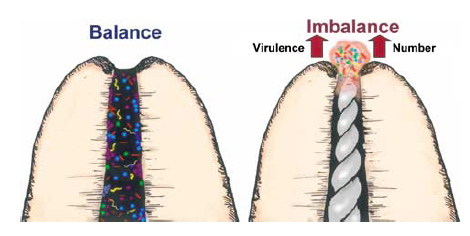 28
Changes in endodontic microbiota
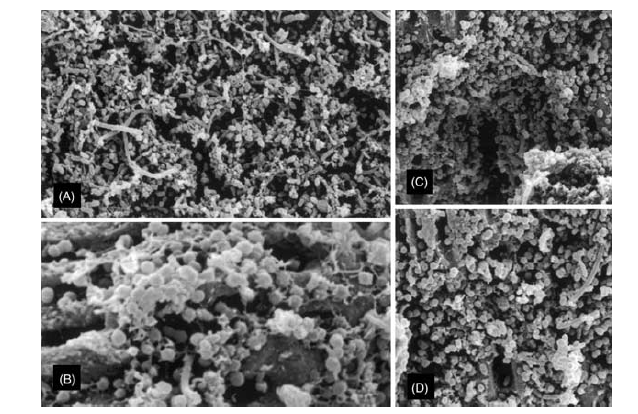 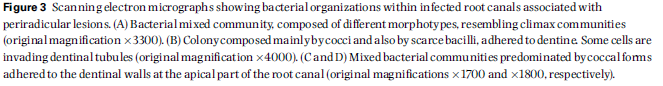 29
Incomplete chemo-mechanical preparation
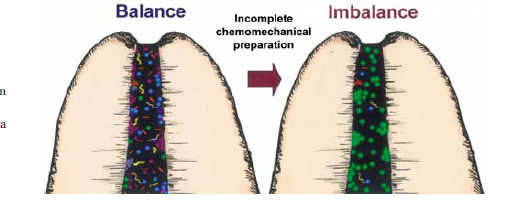 30
Secondary intra-radicular infections
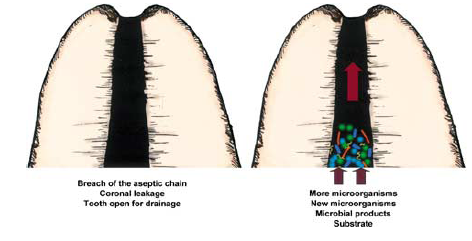 31
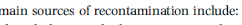 Remnants of dental plaque,calculus,caries

Leaking rubber dam

Contamination of endodontic instruments

Leakage through temporary or permanent restoration

Fracture of tooth structure

Recurrent decay, delay in placement of permanent restoration
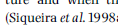 32
Increase of the oxidation-reduction potential
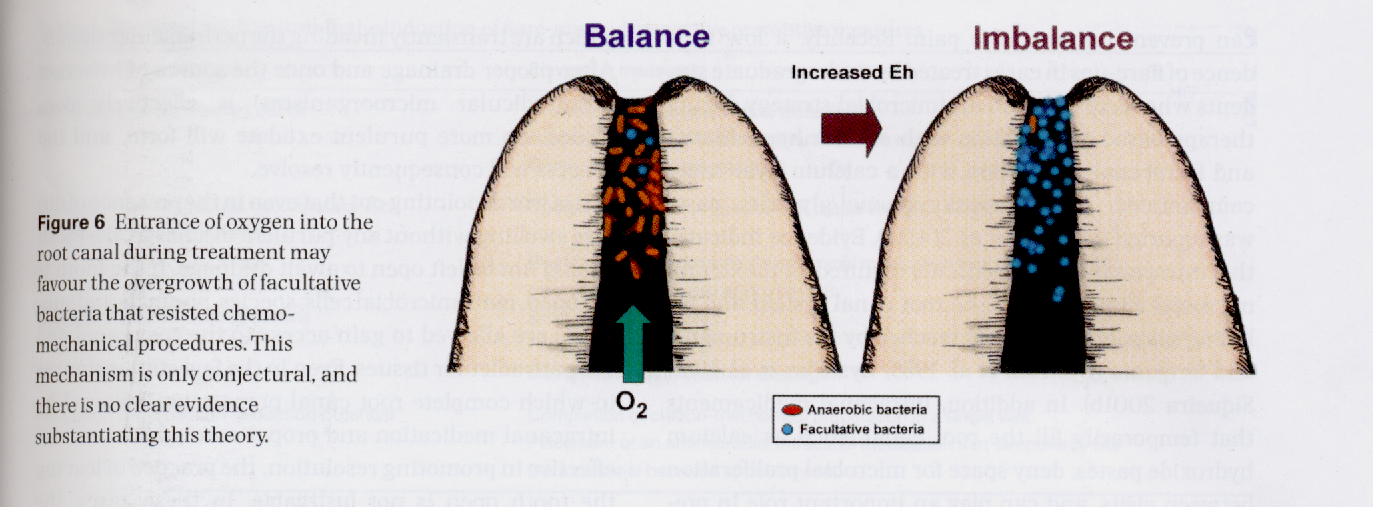 33
Clinical conditions :
Apical periodontitis 
Incomplete removal of pulp tissue 
Recrudescence of chronic apical periodontitis 
Recurrent  periapical abscess
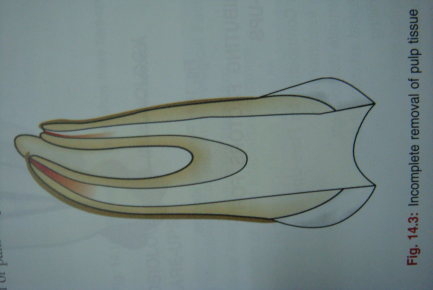 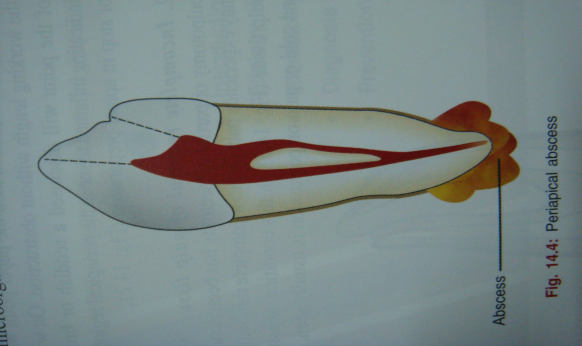 34
Teaching Materials
Endodontic practices - Grossman
Pathways of pulp – Cohen
Textbook of Endodontics – Nisha Garg
Endodontics - Ingle
35
TAKE HOME MESSEGE/ FOR THE TOPIC COVERED (SUMMARY)
Endodontic emergencies are a challenge for both diagnosis and management. 
Knowledge and skill in several aspects of endodontics are required;failure to apply these will result in serious consequences for the patient
It is satisfying and rewarding to successfully manage a distraught patient who has an emergency.
36
Question & Answer Session
1. Define and classify endodontic emergencies.
37
REFERENCES
Endodontic therapy- Franklin.S.Weine(sixth edition)
    
Principles and practice of endodontics-Walton, Torabinejad (4th Edition )

Traumatized teeth – Mitsuhiro Tsukiboshi

 Iej-36,453-463,2003
Iej-38,843-848,2005
Oooe, vol.108, issue 1,  July 2009,  e46-e49 
J Can Dent Assoc 2001; 67:391-7
J Am Dent Assoc, 2000, Vol 131, No 1, 67-71
38
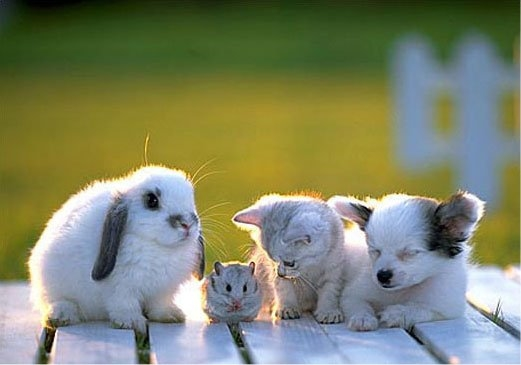 THANK YOU
39